II региональный интернет-конкурс творческих работ учащихся
 "Здоровая нация – процветание России" навстречу Олимпиаде"
«Фигурное катание – любимый вид спорта миллионов»
Рыбакова Дарья, ученица 3 класса  
МОУ «СОШ п. Динамовский Новобурасского района Саратовской области» 

Руководитель: Рыбакова Лариса Юрьевна
2014 год
Фигурное катание – самый красивый вид спорта зимних Олимпийских игр в СОЧИ в 2014 году
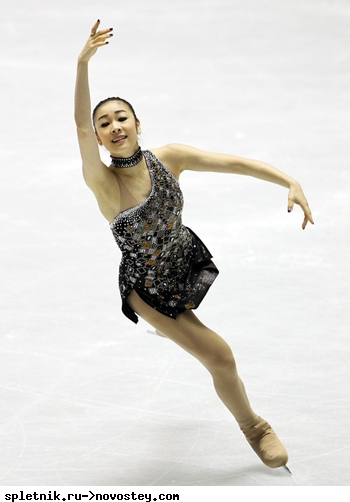 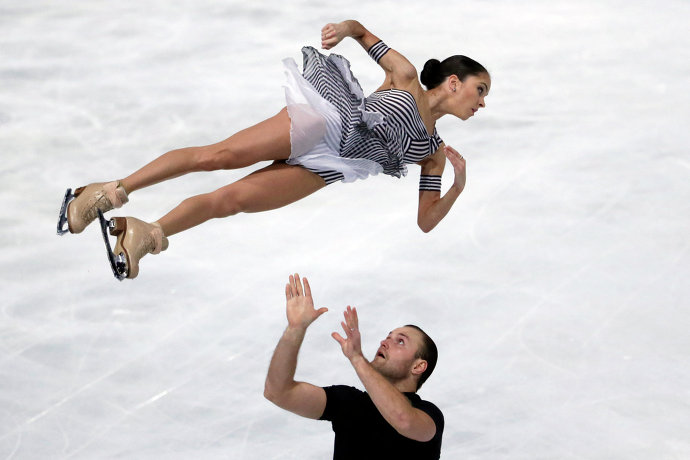 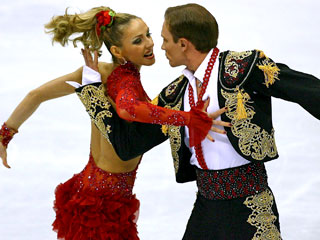 Для миллионов болельщиков фигурное катание – это
…спорт
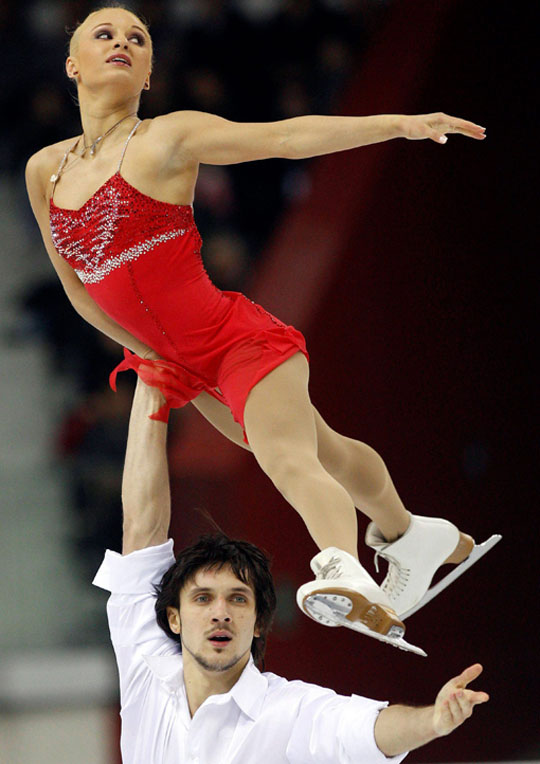 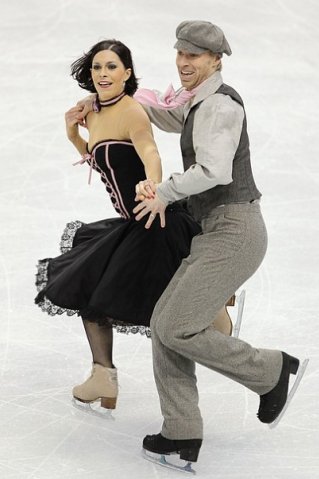 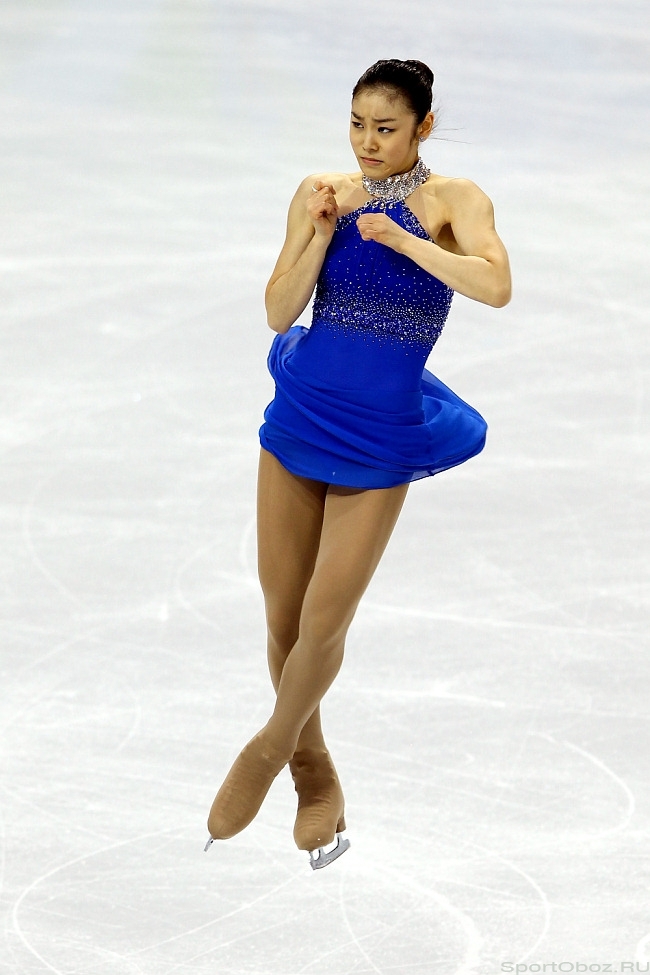 Мао Асада
Мария Мухортова
Максим Траньков
Изабель Делобель  Оливье Шонфельдер
…искусство
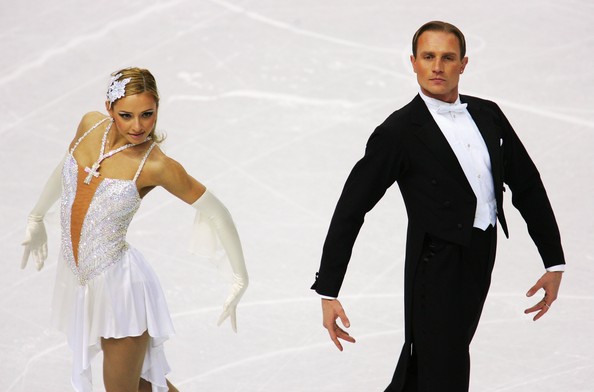 Татьяна Навка
Роман Костомаров
Олимпийские чемпионы
2006 Турин
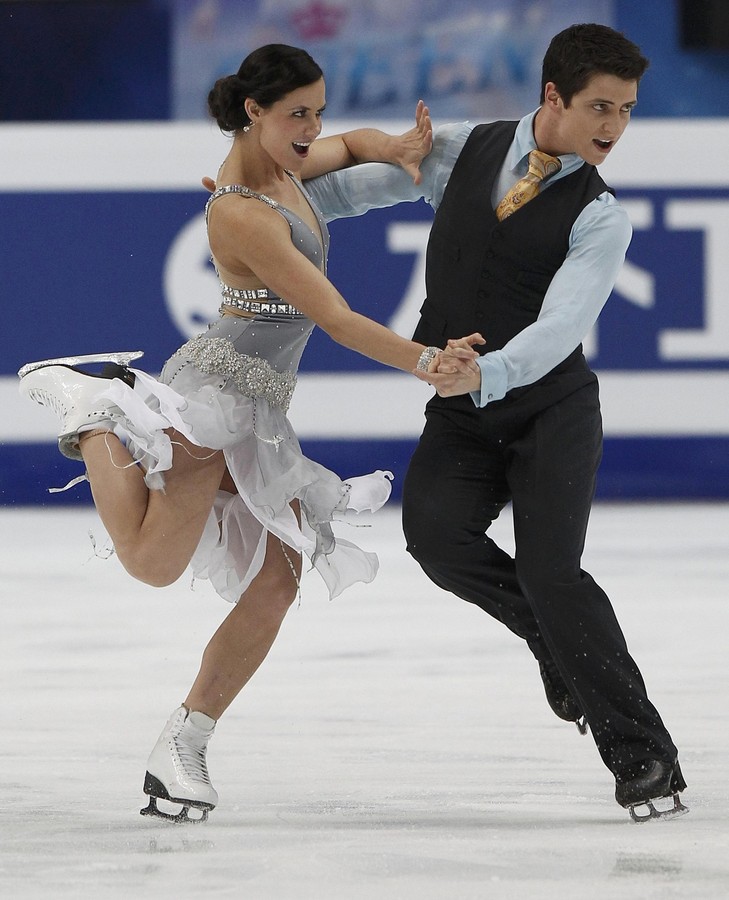 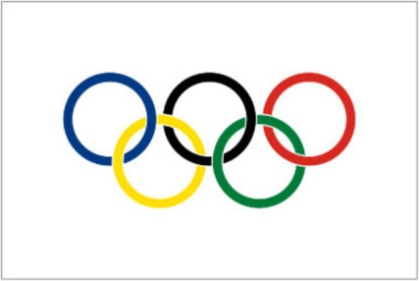 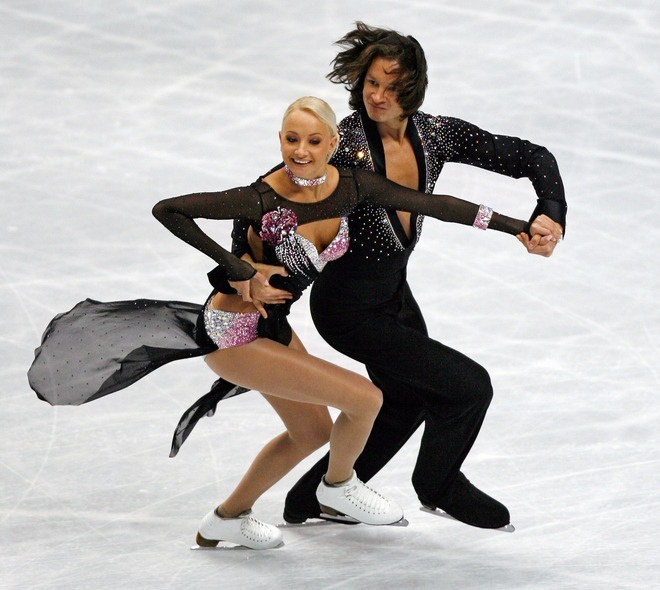 Оксана Домнина
Максим Шабалин 
Бронзовые призеры 
2010	Ванкувер
Тесса Вирчу
Скотт Мойр
Олимпийские чемпионы 
2010 Ванкувер
…грация
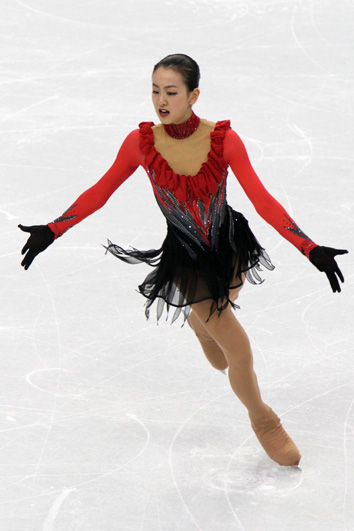 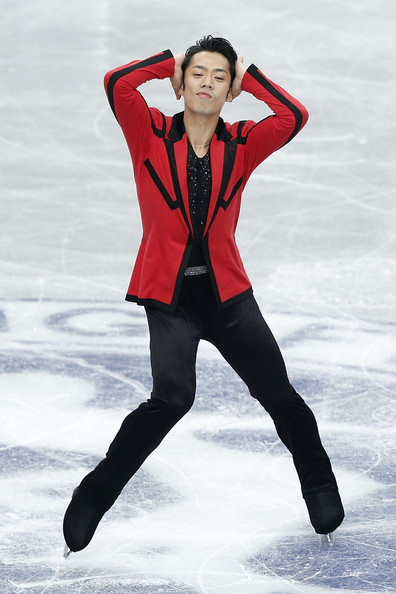 Шинед Керр
Джон Керр
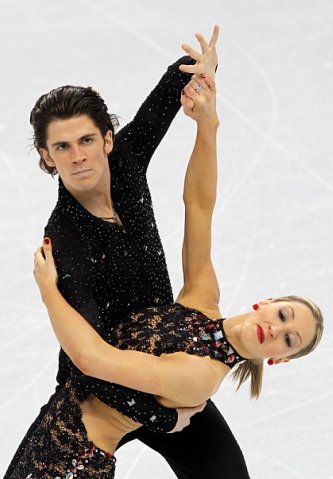 Мао Асада
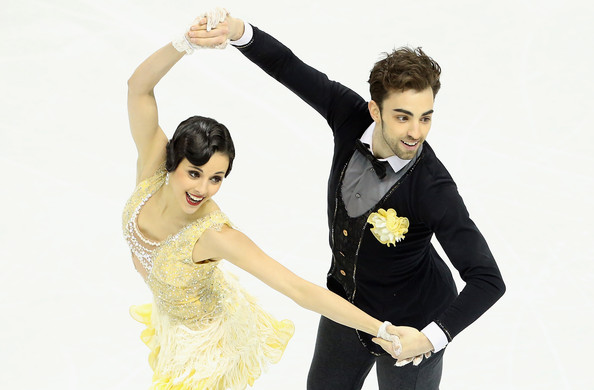 Дайсукэ 
Такахаси
Сара Уртадо
Андреа Диас
…танец
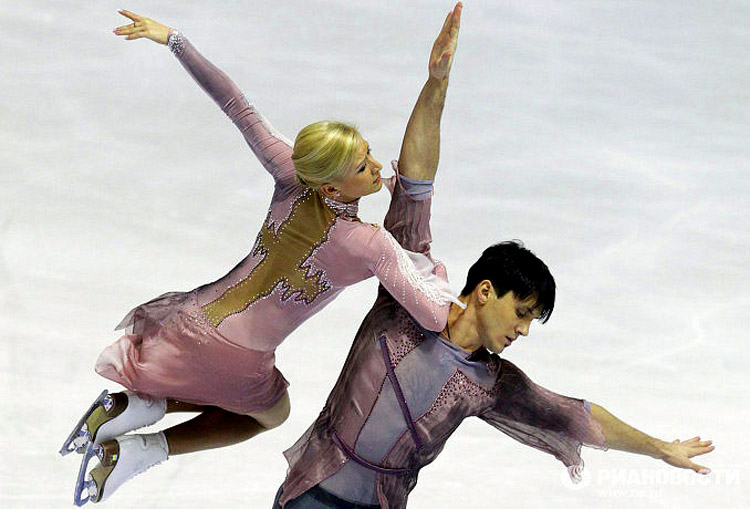 Татьяна Волосожар
Максим Траньков
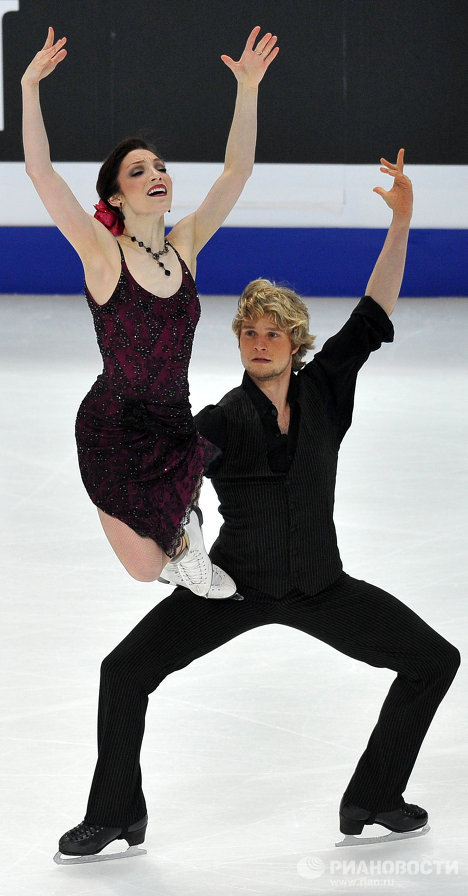 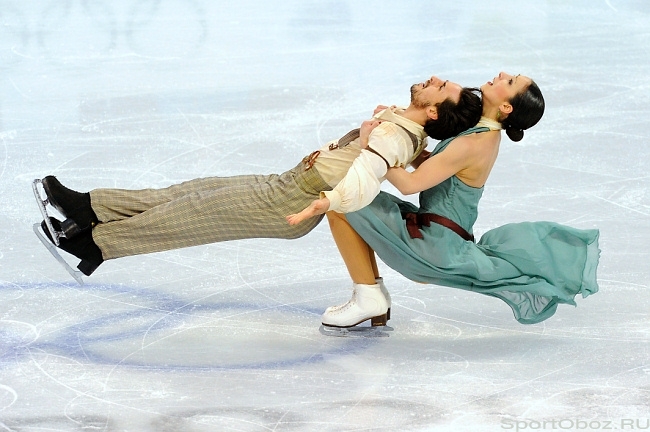 Пенни Кумс
Николас Бакленд
Мэрил Дэвис 
Чарли Уайт
Фредерика Файелла
Массимо Скали
…красивые костюмы
Натали Пешала Фабьен Бурза
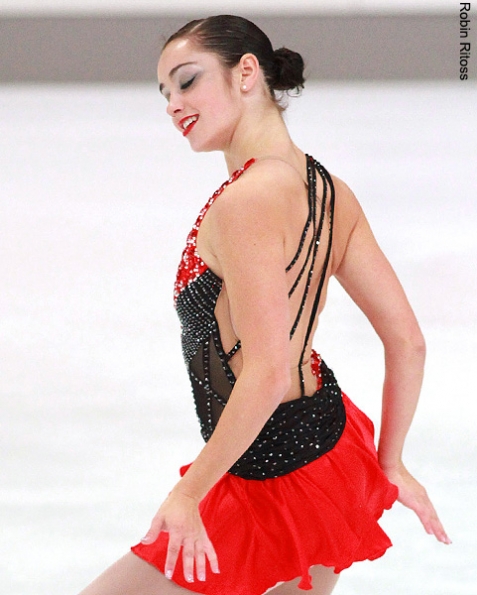 Кетлин Осмонд
Елена Ильиных
Никита Кацалапов
…яркие эмоции
Алёна Савченко
Роберт Шелковы
Евгений 
Плющенко
Рамона Элсенер
 Флориан Руст
Мэрил Дэвис 
Чарли Уайт
…победы
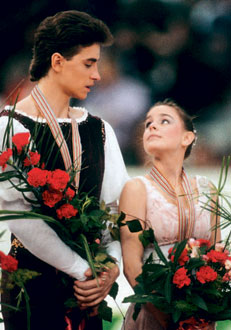 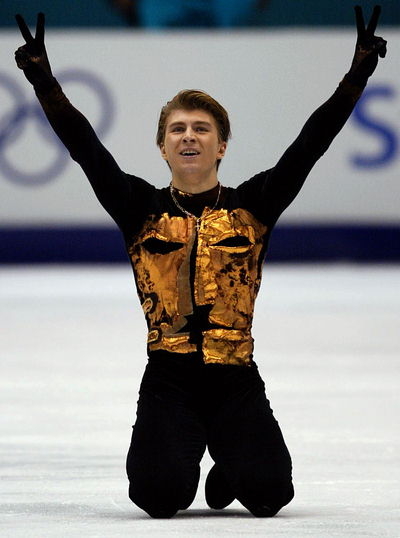 Татьяна Тотьмянина
Максим Маринин
Екатерина Гордеева 
Сергей Гриньков
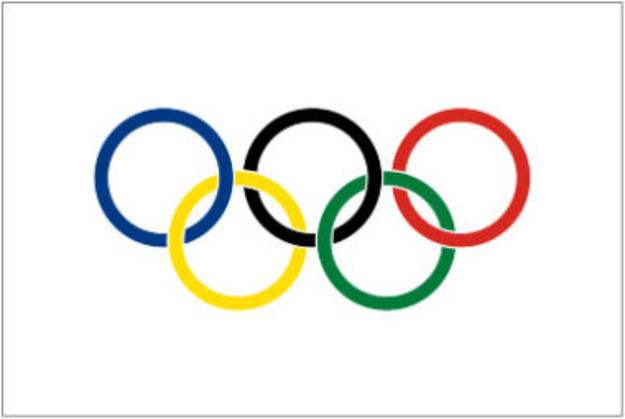 Алексей Ягудин
Татьяна Навка 
Роман Костомаров
Ждём всех в СОЧИ - 2014!
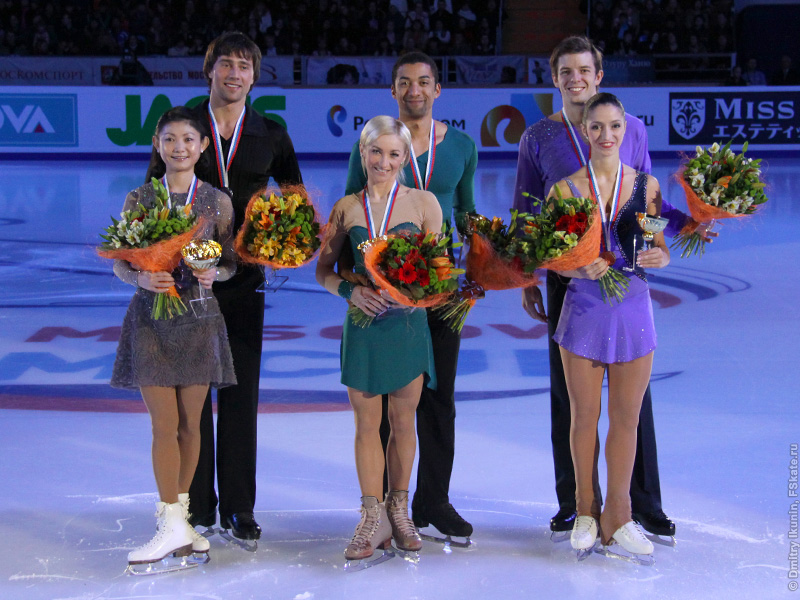 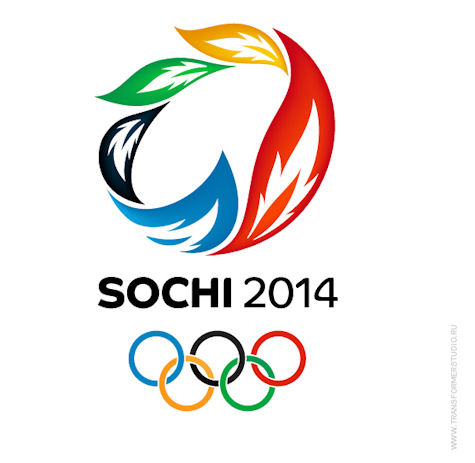